División en la vida cotidiana
Profesora Graciela Peña 
3° BÁSICO
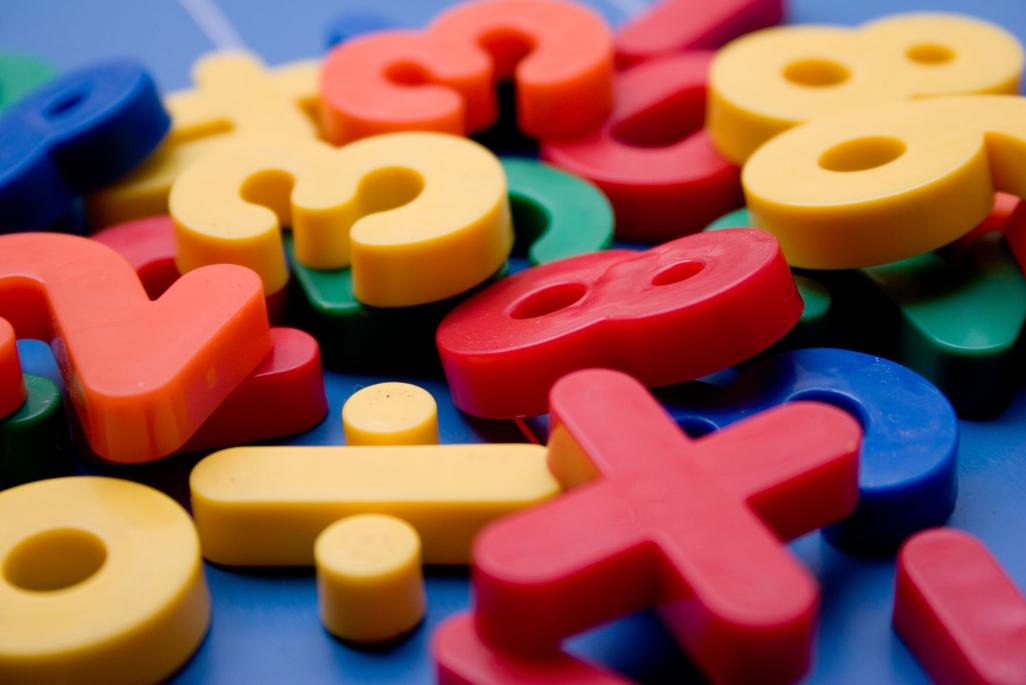 Objetivo de aprendizaje
OA6: Demostrar que comprenden la división con dividendos de dos dígitos y divisores de un dígito: 
-> usando estrategias para dividir, con o sin material concreto.
A-. En la casa hay 12 manzanas. Las comeremos con mis primos. Somos 3 ¿Cuántas manzanas come cada uno?
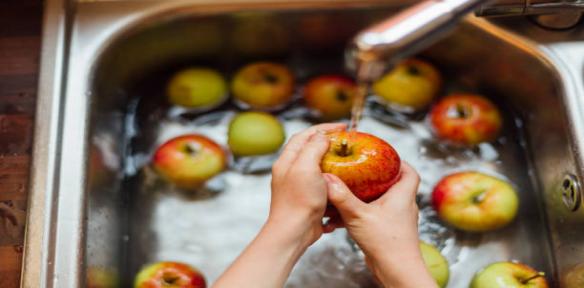 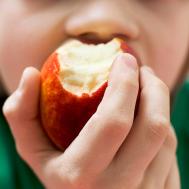 Estrategias
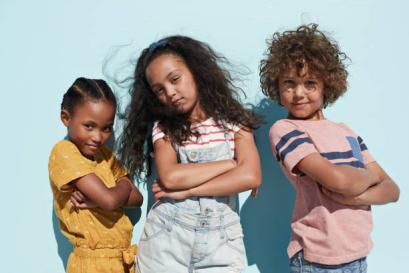 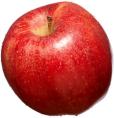 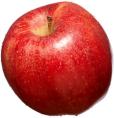 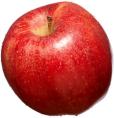 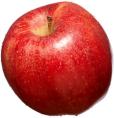 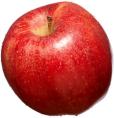 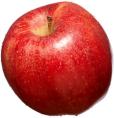 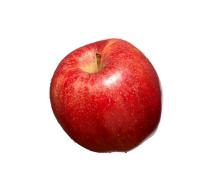 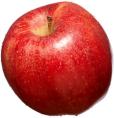 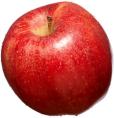 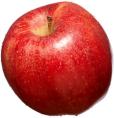 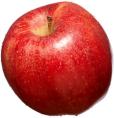 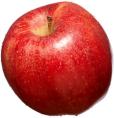 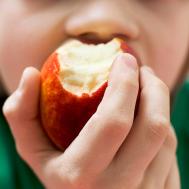 Estrategia 1: REPARTIR
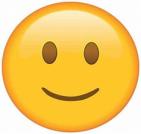 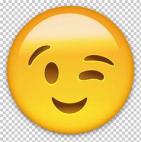 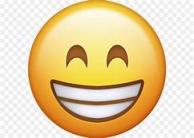 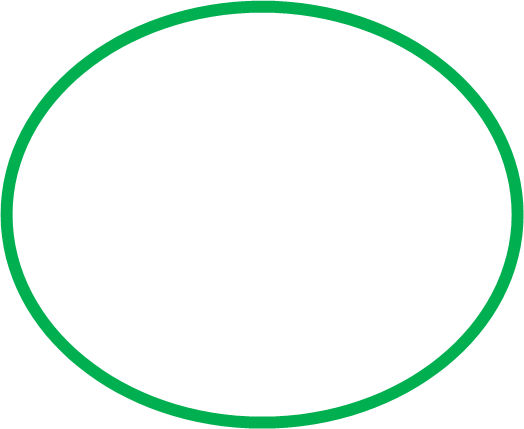 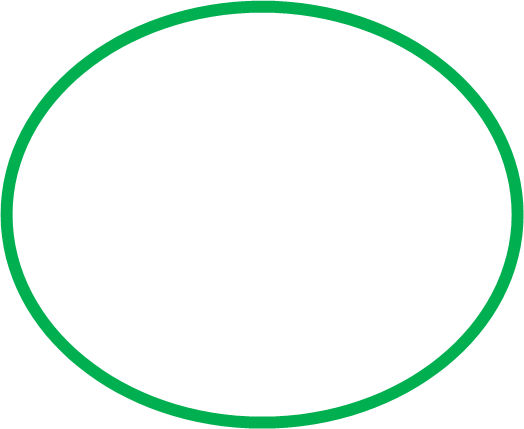 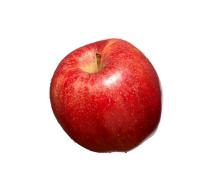 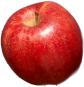 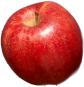 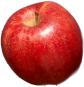 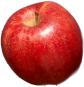 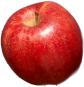 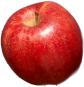 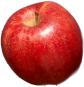 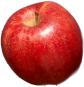 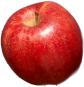 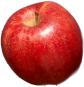 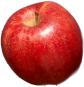 Estrategia 2: DIVIDIR
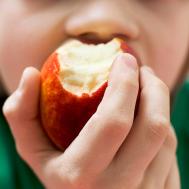 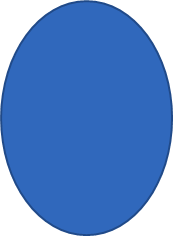 3
4
12
3 X 1 = 3
3 X 2 = 6
3 X 3 = 9
 3 X 4 = 12
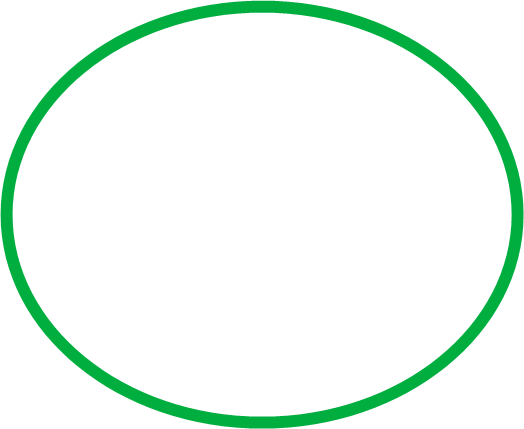 B-. En la casa tenemos 50 lápices de colores. 
Somos 5 hermanos. ¿Cuántos lápices tendrá cada uno?
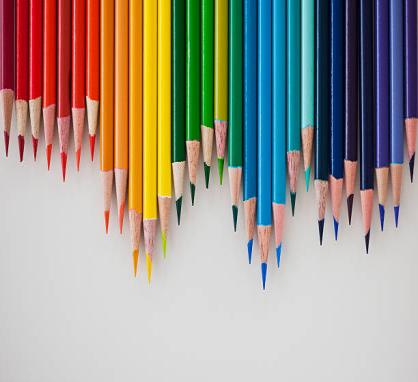 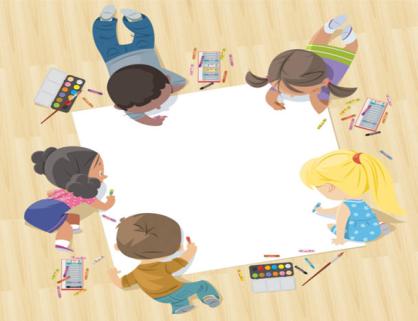 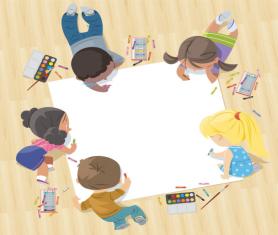 Estrategia 1:REPARTIR
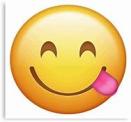 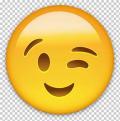 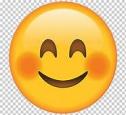 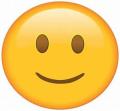 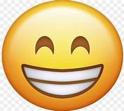 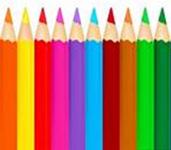 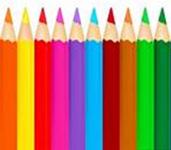 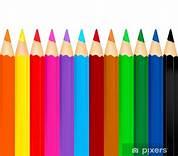 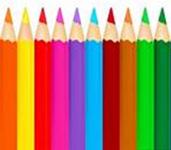 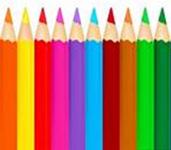 Estrategia 2: DIVIDIR
5
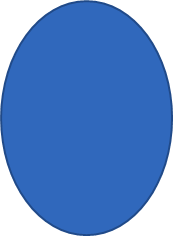 50
10
5 x 1 = 5
5 x 2 = 10 
5 x 3 = 15
5 x 4 = 20
5 x 5 = 25
5 x 6 = 30
5 x 7 = 35
5 x 8 = 40
5 x 9= 45
5 x 10 = 50
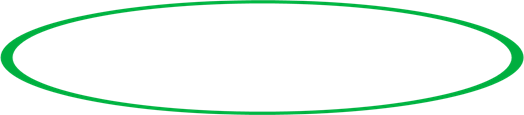 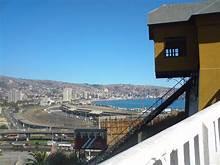 ¡BUEN TRABAJO!
3° básico
Colegio Joaquín Edwards Bello
Programa de Integración Escolar 

Profesora Graciela Peña